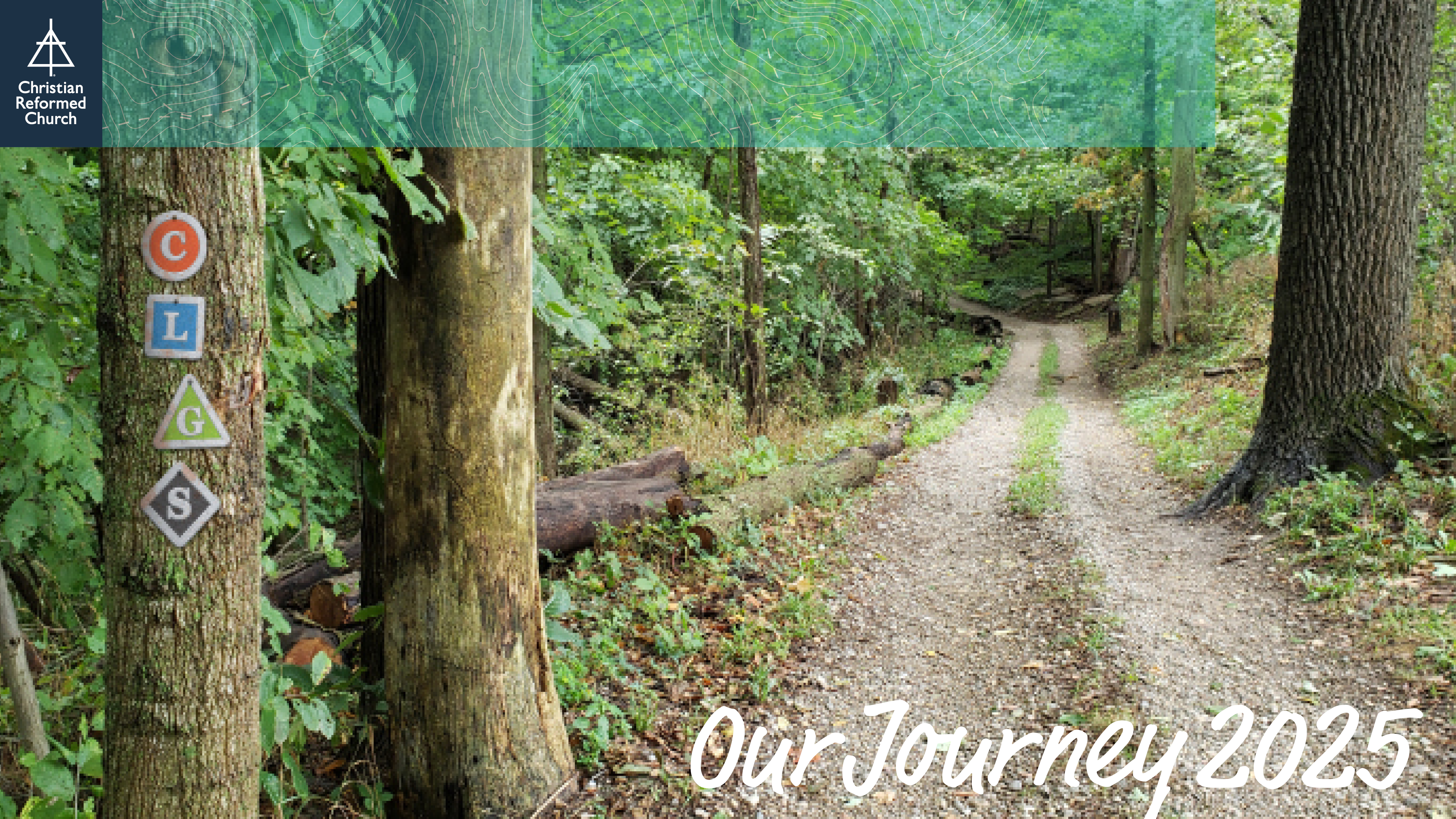 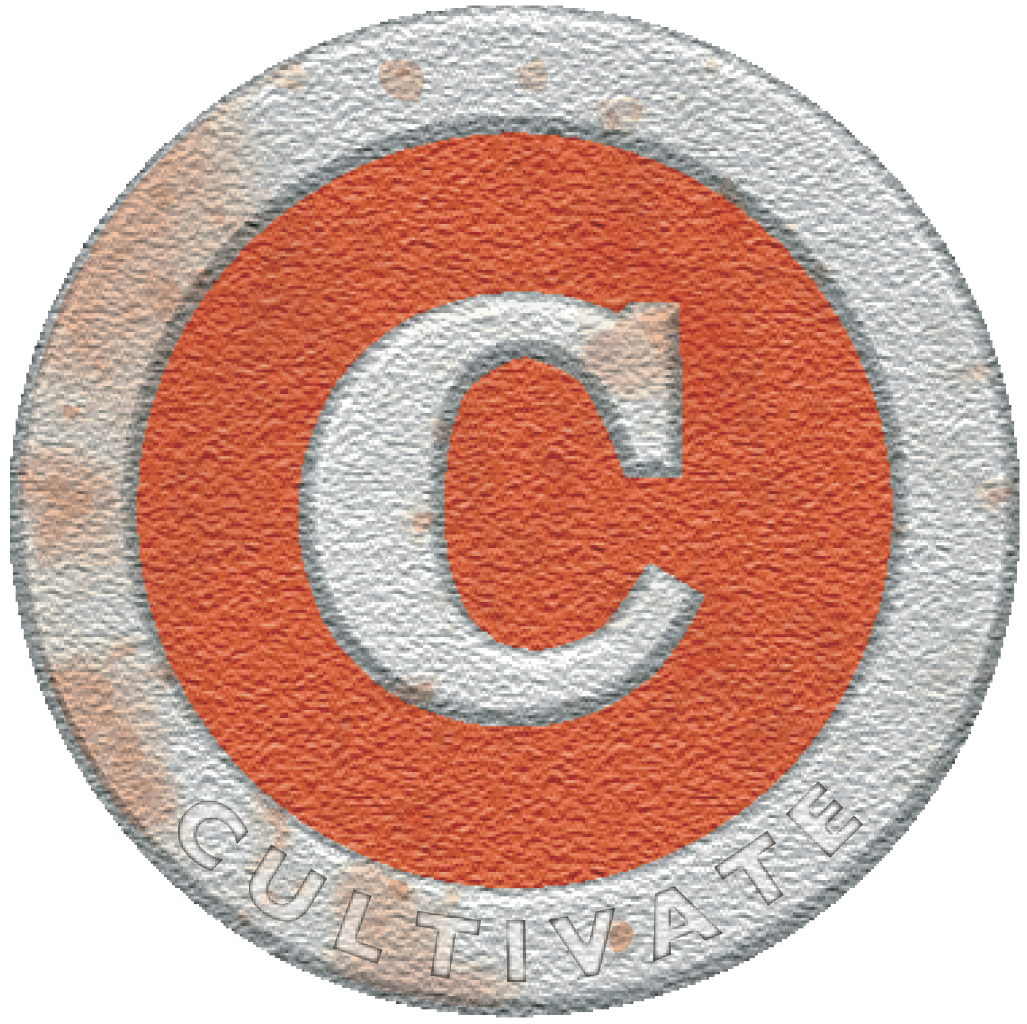 준비 : 우리 교회는 성령의 능력으로 우리 삶과 공동체를 변화시키는 기도와 경건 훈련의 실제적인 방법을 마련합니다.
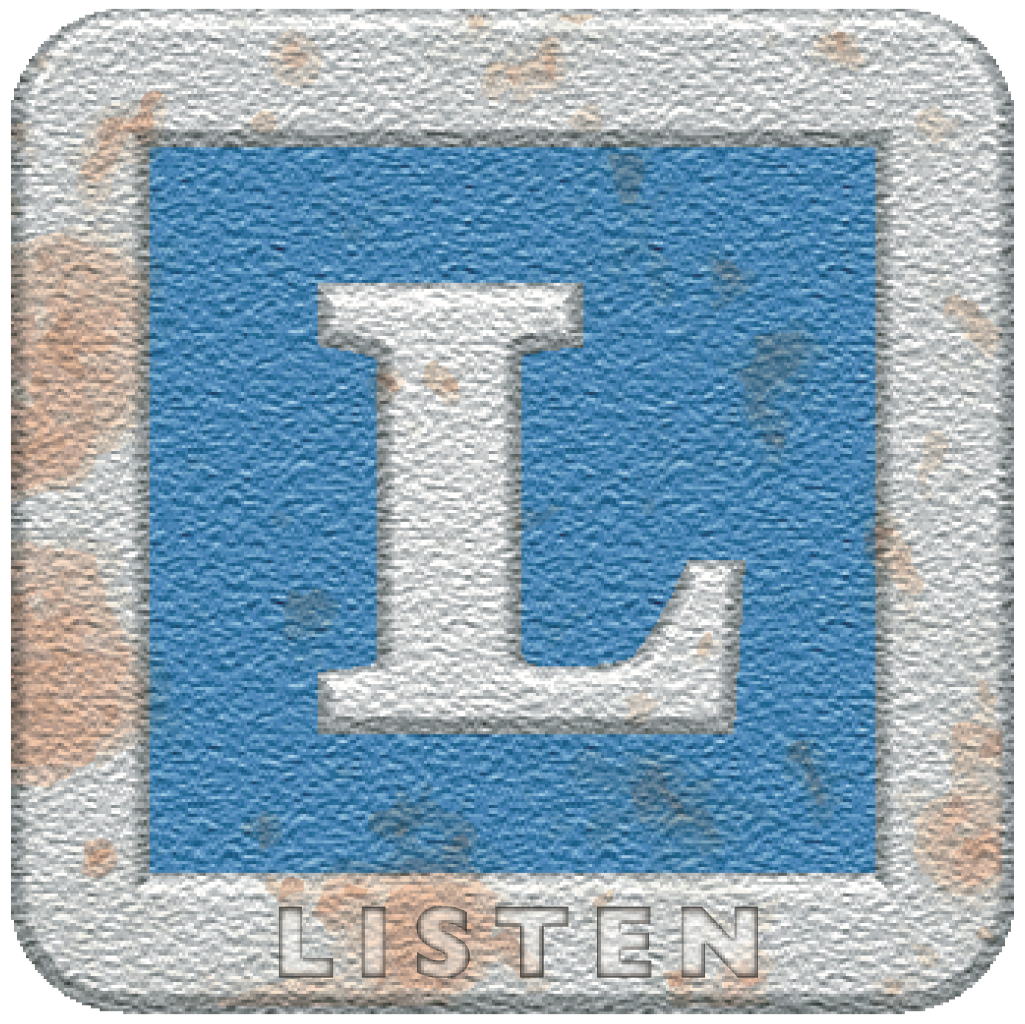 듣기 : 우리 교회는 모든 세대와 함께 사역할 수 있도록 그들의 목소리에 귀 기울입니다.
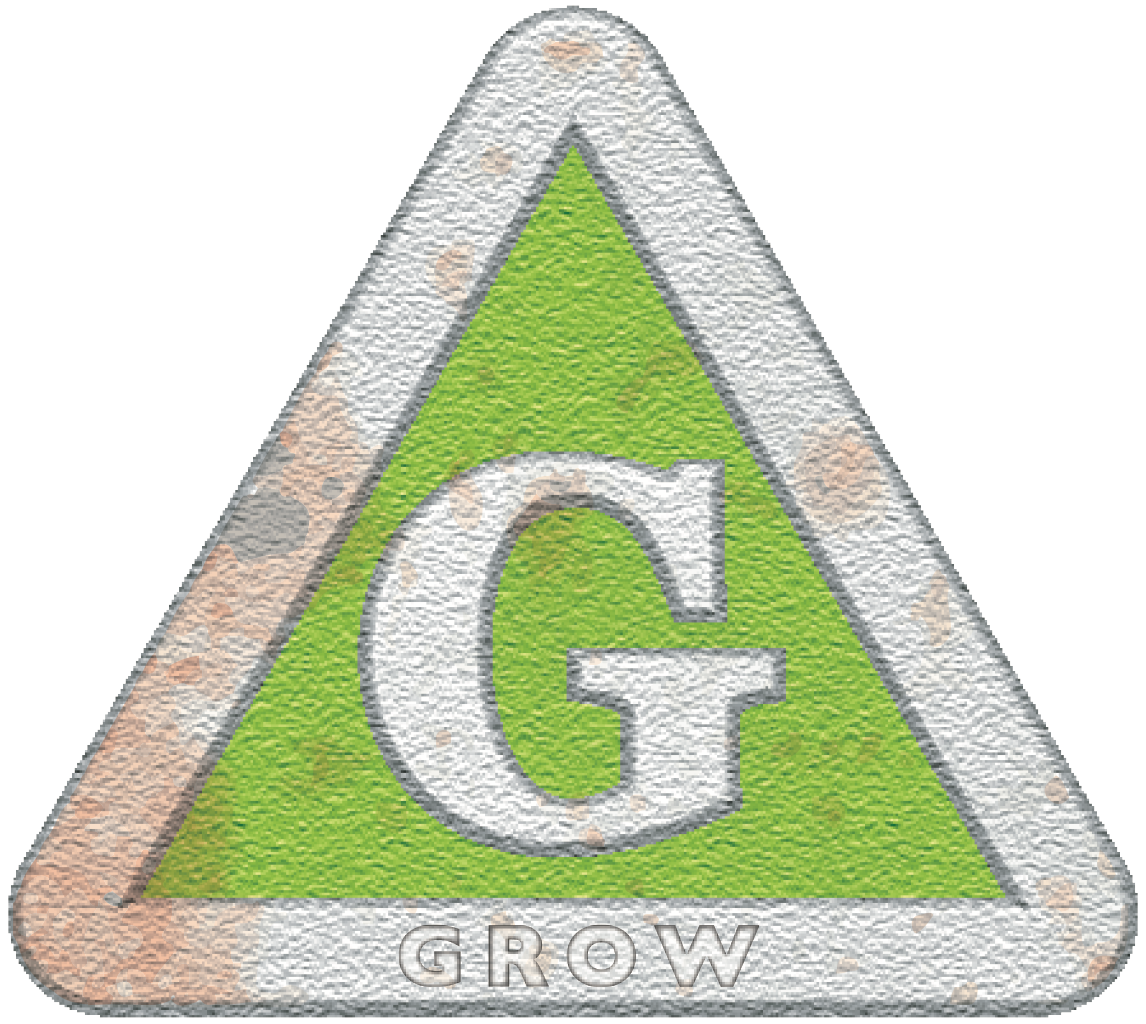 성장 : 우리 교회는 이웃과 새신자들의 문화를 존중하고 관계를 쌓아감으로써, 우리의 신앙을 나누며, 정의와 화해와 환대를 추구하는 것을 통해, 다양성과 하나됨 가운데 성장합니다.
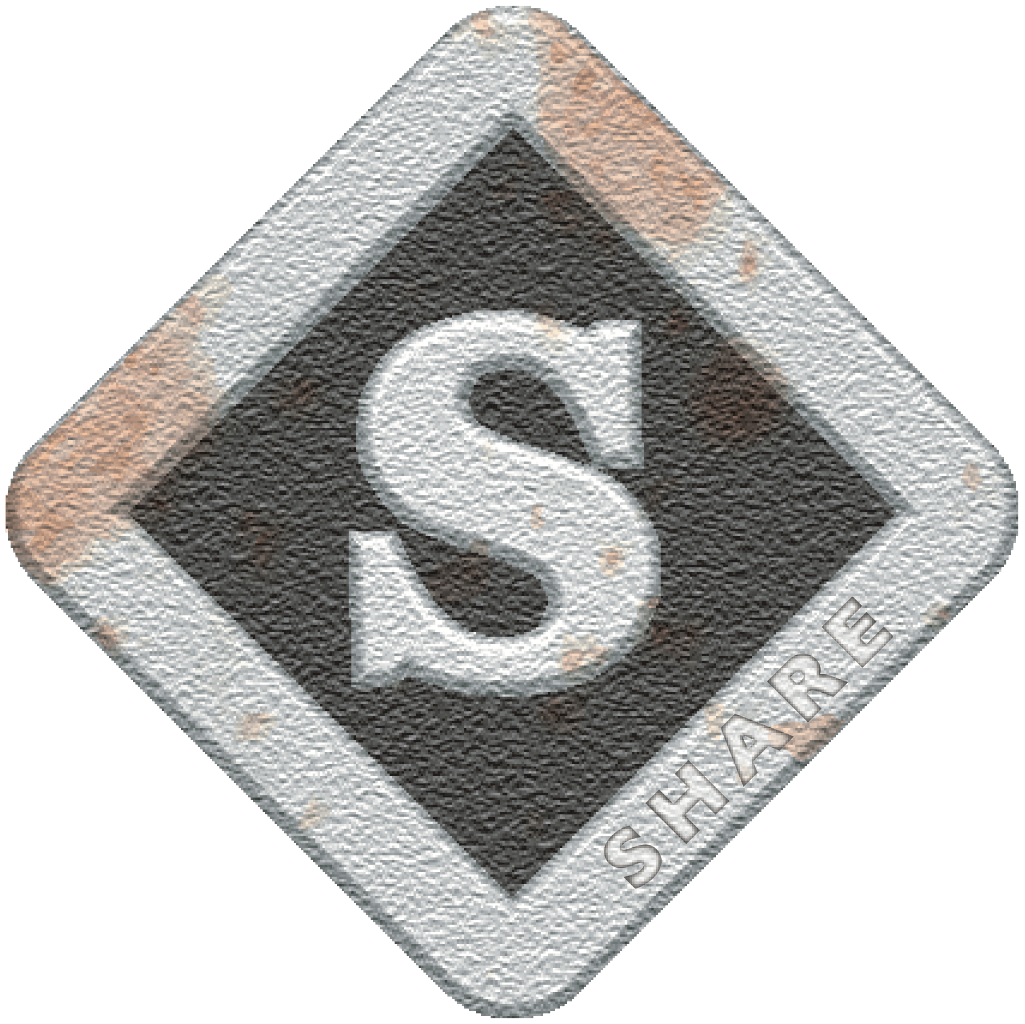 나눔 : 우리 교회는 지역 사회 및 글로벌 사역 상황에 어떻게 참여할 지 발견하면서, 복음을 나누고, 선교적으로 살며, 교회를 개척합니다.
더 자세한 내용은 crcna.org/OurJourney를 참조하십시오.